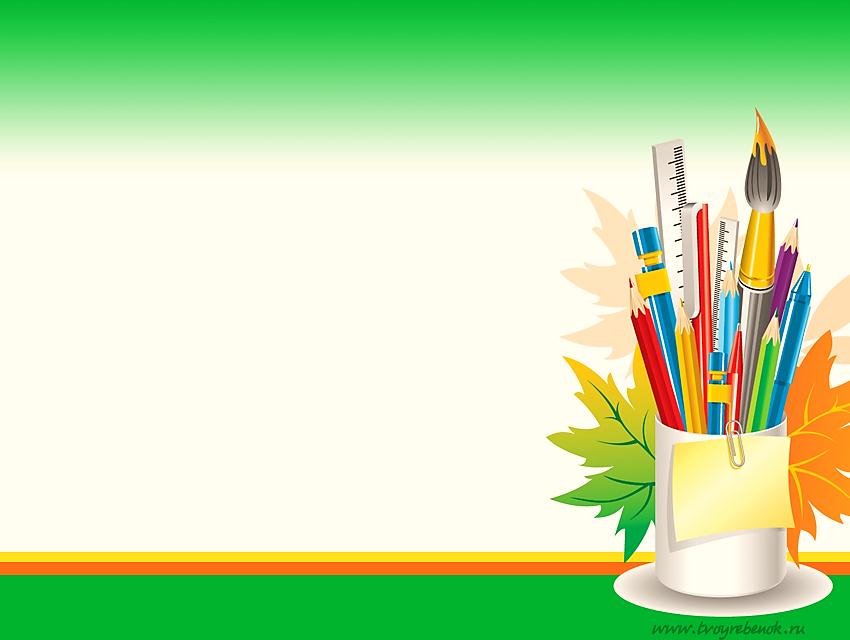 Дисграфия и дислексия как предупредить?
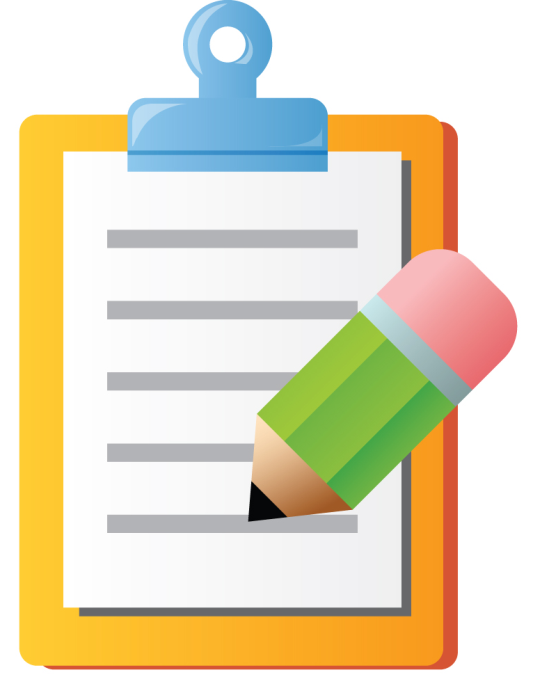 Пишут не пером, а умом
                          (Народная мудрость)
Учитель-логопед: Шараева Татьяна Баировна
Роль речи в полноценном развитии ребенка чрезвычайно велика. Ведь все психические процессы человека — восприятие, память, вни­мание, воображение, мышление — развиваются с прямым ее участием.
Нарушение речевой функции — это одно из отклонений, сущест­венно сказывающихся на всех сторонах жизни и деятельности ребенка.
Причин, вызывающих речевые нарушения, множество: это и ор­ганические поражения центральной нервной системы в силу разных обстоятельств, и социально-психологические факторы. Поэтому, по данным мировой статистики, число речевых расстройств постоянно растет. Те или иные проблемы с устной или письменной речью имеют
около половины детей, обучающихся в массовых школах. Наличие условий, которые требуются для нормального становления речи:
1) Анатомическая сохранность всех систем мозга, участвующих в формировании речевой функции;
2) Сохранность слухового, зрительного анализаторов и их  взаимодействия;
3) Полноценное развитие тонкой моторики рук.
4) Достаточный уровень интеллектуального развития ребенка.
5) Нормальное строение периферического речевого аппарата (языка, неба, прикуса).
6) Достаточное эмоциональное и речевое окружение ребенка. Несоблюдение всего одного условия может быть причиной серьезного нарушения речи.
Наиболее частым речевым расстройством является нарушение произношения отдельных звуков или групп звуков речи, которое называется дислалия.
Не проговаривание звуков в устной речи может привести к тому, что ребенок те же звуки начинает пропускать или искажать в письменной речи. Но если ребенок никогда не затруднялся в звукопроизношении — это еще не повод успокаиваться.
Дисграфия и дислексия - специфическое нарушение письма — может возникнуть и у детей с «чистой» устной речью. 
Нарушения письма и чтения рассматриваются современной логопе­дией в составе фонетико-фонематического и общего недоразвития речи как их системные, отсроченные последствия, обусловленные несформированностью фонематических и лексико-грамматических обобщений.
Различная степень сформированности устной речи вызывает два уровня нарушения письма и чтения.
Первый характеризуется недостаточным овладением письма в ре­зультате неполноценности языкового развития, связанного со звуко­вой стороной речи, с формированием обобщений, касающихся звуко­вого состава слова. В письме наблюдаются главным образом ошибки смешения и замены букв, а в чтении — трудности овладения звукобуквенной символикой и слогослиянием.
Второй уровень нарушения письма и чтения более глубокий. Его характеризуют нарушения усвоения письменной речи в целом. Он на­блюдается при общем недоразвитии речи, то есть при недостаточной сформированности и фонетико-фонематических и лексико-грамматических средств языка. Исходя из этого, выделяются несколько видов дисграфии и дислексии.
Так как же помочь ребенку освоить столь трудные навыки, как чтение и письмо? Как предупредить дислексию и дисграфию?Предлагаем Вам освоить следующие формы работы с ребенком в условиях семьи:Задание 1:1) заштрихуй контур; 2) соедини точки; 3) нарисуй без отрыва;4) дорисуй вторую половину; 5) обведи шаблон и заштрихуй контур;6) игра «Где ошибся Буратино» (восстановление закономерности в                                                узоре); 7) игра «Вниз по реке»; 8) игра «Найди выход из лабиринта»;9) игра «Путаница» (задания должны выполняться ребенком ре­гулярно).Задание 2 — графический диктант:1) одна клетка вверх; 2) одна клетка вправо; 3) одна клетка вверх;             4) одна клетка вправо; 5) одна клетка вниз; 6) одна клетка вправо;                   7) одна клетка вниз; 8) одна клетка вправо.
Первые два задания направлены на формирование                  графических навыков, помогающих развитию мелкой моторики и предупреждаю­щих развитие дисграфии.
Задание 3 — «Запомни и нарисуй» (читается 2 раза).Примерные варианты:1) нарисуй пять бусинок разного цвета и размера так, чтобы средняя бусинка была красного цвета, а последняя — самая маленькая,2) нарисуй пять квадратов разного цвета и размера так, чтобы  четвертый был синий, а средний — самый маленький,3) нарисуй пять цветочков разного цвета и размера так, чтобы четвертый был желтого цвета, а предпоследний — самый высокий.Третье задание помогает развить операции анализа и синтеза и, соответственно, способствует профилактике дисграфии на почве нарушения языкового анализа и синтеза.
Задание 4 — игра «Скажи наоборот»
Предлагается встать в круг, ведущий кидает мяч и назы­вает разные части речи.
Возвращая мяч, ребенок должен назвать ан­тоним слова. Например: день — ночь, завтра —;  медленно —; взял — и т.д. Слова для игры могут быть следующие: утро, рано, нашел, легкий, восход, близко, радостно, забыл, высокий, весна, низко, темно, уронил, больной, зима, редко, темно, сел, насо­рил, чистый. Задание направлено на увеличение словарного запаса ребенка и профилактику дисграфии.
Задание 5 — игра «Молния».Перед началом игры детям предлагается вспомнить значение слова «молния» (очень быстро), затем — прочитать текст в спокой­ном темпе, по сигналу «молния» — читать так быстро, как только можно повторяя несколько раз и записывая результаты медленного и быстрого чтения.Задание направлено на повышение скорости чтения для детей, чи­тающих медленно, с большим количеством ошибок.Задание 6 — игра «Лесенка».Вначале объясняется понятие «боковое зрение». Ребенку пред­лагается посмотреть прямо перед собой и, не поворачивая головы, не переводя взгляда, назвать предметы, которые они видят справа, а за­тем слева (чем больше предметов человек видит, тем лучше его боко­вое зрение). Затем
ребенок выполняет задание, которое развивает боковое зрение: на лесенке находятся слоги, посередине лесенки — цифры от I до 10. Не отрывая взгляда от цифры, надо прочитать слог, который находится слева, а потом справа. Спускаться ниже до тех пор, пока можно видеть и читать слоги.Задание направлено на расширение поля зрения.
Задание 7 — упражнение «Вторая половинка». предлагается прочитать слова, называя только вторую половину слова. Мысленная линия раздела проходит примерно по середине, абсолютная точность не обязательна. Например: чтение, трава, кровать, лесная и т.п.Это упражнение позволяет преодолеть так часто встречающееся у детей «угадывающее» чтение, когда ребенок прочитывает лишь начало слова, а окончание домысливает, естественно зачастую сильно искажая.
В результате целенаправленной работы у детей:- повышается обучаемость, улучшаются внимание, восприятие; дети учатся видеть, слышать, рассуждать;- формируется правильное, осмысленное чтение, пробуждается интерес к
процессу чтения и письма, снимается эмоциональное напряжение и тревожность;- развивается способность к переносу полученных навыков на незнакомый материал.Ранняя диагностика, прогнозирование школьных проблем и коррекция трудностей - залог успешного обучения детей в школе.